القيادة والإبداع
الفصل الثامن 
النظرية التحويلية
1
د/ كاسر نصر المنصور- كلية الاقتصاد والادارة-KAU
12/25/2009
الهدف الرئيس
شرح مفهوم النظرية التحويلية في القيادة الإدارية
د/ كاسر نصر المنصور - كلية الاقتصاد والادارة - جامعة الملك عبد العزيز
25 كانون الأول، 09
2
الأهداف الفرعية
يهدف هذا الفصل إلى:
1- عرض وجهة نظر النظرية التحويلية في تعريف القيادة الإدارية،
2- شرح  عناصر النظرية التحويلية في القيادة،
4- توضيح كيفية عمل النظرية التحويلية في القيادة.
5- مناقشة نقاط القوة والضعف للنظرية التحويلية في تفسير القيادة الإدارية.
25 كانون الأول، 09
د/ كاسر نصر المنصور - كلية الاقتصاد والادارة - جامعة الملك عبد العزيز
3
الوصف
القيادة التحويلية هي العملية التي تغيَر الأفراد وتحولهم .
تركز القيادة التحويلية على القيم والأخلاق والمعايير والأهداف طويلة الأجل . 
 القيادة التحويلية هي عملية ضمن القيادة ذات الصبغة الكاريزمية والرؤية المستقبلية .
الوصف
القيادة التحويلية مدخل شمولي يمكن استخدامه لوصف مدى واسع من القيادة , وعلى الرغم من أن القائد التحويلي يلعب دوراً محوريا في التعجيل في حدوث التغيير , إلا أن الأتباع والقادة يرتبط كل منهم بالآخر في العملية التحويلية.
 تعد القيادة التحويلية أحد المراحل المعاصرة التي ركزت عليها الكثير من البحوث منذ أوائل الثمينات .
 تشتمل القيادة التحويلية على تقويم دوافع الأفراد وإشباع حاجاتهم ومعاملتهم بإنسانية.
تعريف القيادة التحويلية
تمت صياغة مصطلح " القيادة التحويلية " لأول مرة من قبل داونتون Downton(1973)، 
إلا أن ظهوره مدخلاً مهما في القيادة بدأ  مع العمل الكلاسيكي الذي قدمه عالم الاجتماع السياسي جيمس ماكجريجر بيرنز  James MacGregor Burns  تحت عنوان القيادة عام 1978 .
وميز بيرنز بين نوعين من القيادة : 
النوع الأول القيادة التبادلية،  و
النوع الثاني القيادة التحويلية .
أولاً: القيادة التبادلية
تعني  مجموعة من النماذج القيادية التي تركز على التبادلات التي تجري بين القادة وأتباعهم . 

مثال على ذلك : يستخدم المدرسون القيادة التبادلية حينما يمنحون طلابهم درجات مقابل عمل ماقاموا به، فالبعد التبادلي في القيادة التبادلية شائع جدا ويمكن ملاحظته في العديد من المستويات في جميع أنواع المنظمات.
ثانياً: القيادة التحويلية
القيادة التحويلية هي العملية التي يشترك فيها الفرد مع الاخرين ، ويكوَن روابط ترفع من مستوى الدافعية والأخلاق عند كل من القائد والتابع .
وهذا النوع من القادة يلبي حاجات ودوافع الأتباع، ويحاول مساعدة الأتباع على الوصول إلى أقصى قدراتهم .
القيادة التحويلية والكاريزما
أستخدم مفهوم الكاريزما في البداية لوصف اشخاص منفردين يملكون خصائص تمكنهم من القيام باشياء غير عادية.
نشر هاوس في عام 1976 نظرية القيادة الكاريزمية . ومنذ نشرها حظيت بالكثير من اهتمام الباحثين ، وهي توصف غالبا بطرق تجعلها شبيهة بالقيادة التحويلية ، إن لم تكن مرادفة لها .
القيادة التحويلية والكاريزما
ولقد قدم فيبر( 1947) تعريفا يعد الأكثر شهرة للكاريزما، حيث قال : إنها خصائص شخصية خاصة تمنح الشخص قدرات فوق بشرية أو استثنائية ، ولا يملكها سوى القليلين من البشر ، وتؤدي إلى معاملة الشخص على أنه قائد .
وعلى الرغم من تأكيد فيبر على الكاريزما بوصفها صفة للشخصية إلا أنه أقر أيضا بالدور الذي يلعبه الأتباع من أجل تحقيق الكاريزما لدى هؤلاء القادة .
القيادة التحويلية والكاريزما
ويشير هاوس في نظريته حول القيادة الكاريزمية إلى أن القادة ذوي الصفات الكاريزمية إنما يتصرفون بطرق فريدة ذات تأثيرات كاريزمية خاصةً في أتباعهم . والجدول التالي يوضح ذلك :
القيادة التحويلية والكاريزما
يمارس القادة الكاريزميون أنواعا معينة من السلوك: 
1- يعد القادة نماذج ادوار قوية بالنسبة للمعتقدات والقيم التي يريدون اتباعهم ان يتبنوها. مثلا غاندي نادى بعدم العنف وكان نموذجا لدور رائع في العصيان المدني.
2- يبدو القادة الكاريزميون ذوي اقتدار بالنسبة لأتباعهم.
القيادة التحويلية والكاريزما
3- يبين القادة الكاريزميون الاهداف الايديولوجية ذات المدى الاخلاقي.
4- يطرح القادة الكاريزميون توقعات عالية بالنسبة للأتباع، ويبدون ثقتهم في قدرات الأتباع تلبية تلك التوقعات.
5- يثير القادة الكاريزميون دوافع ذات علاقة بالمهام لدى الاتباع، والتي من الممكن ان تتضمن التبني او القوة او الاحتلرام.
عوامل القيادة التحويلية
التأثير المثالي : وهو وصف القادة الذين تمثل تصرفاتهم أدواراً نموذجية لأتباعهم , ويتمثل الأتباع هؤلاء القادة ويرغبون في محاكاتهم بدرجه كبيرة وعادة ما يكون لدى هؤلاء القادة معايير عالية جداً للسلوك الأخلاقي , ويكن لهم الأتباع  احتراماً عظيماً وغالباً ما يثقون فيهم إلى حد بعيد.
عوامل القيادة التحويلية
الدافعية الإلهامية : وهذا العامل يصف القادة الذين يوحدون الأتباع بتوقعات عالية , ويلهمونهم من خلال تحفيزهم لكي يلتزموا بالرؤية المشتركة في المنظمة ويصبحوا جزءاً منها , وعند تطبيق هذه الرؤية يستخدم القادة الرموز والتودد العاطفي لتركيز جهود أعضاء المجموعة من أجل تحقيق أكثر مما يحققون من خلال اهتمامهم الذاتي . وهذا النوع من القيادة يعزز روح الفريق. .
عوامل القيادة التحويلية
الحفز الذهني : ويشير إلى القيادة التي تعمل على تحفيز الأتباع لكي يكونوا مبدعين ومبتكرين ومتحدين لمعتقداتهم ولقيمهم وللمعتقدات والقيم التي يتبناها القائد والمنظمة . وهذا النوع من القيادة يساند الأتباع في محاولاتهم تبني أساليب وطرق جديدة . ويطور أساليب مبتكرة للتعامل مع القضايا التنظيمية , وينمي تفكير الأتباع للاعتماد على أنفسهم لحل المشكلات التي يواجهونها.
عوامل القيادة التحويلية
الاهتمام الفردي : وهذا العامل يمثل القادة الذين  يوفرون المناخ المساند الذي ينصتون فيه بعناية لحاجات الأتباع الفردية . وهؤلاء القادة ربما يستخدمون التفويض وسيلة لمساعدة الأفراد على النمو من خلال التحديات الشخصية .
عوامل القيادة التبادلية
تختلف القيادة  التبادلية عن القيادة التحويلية في أن القائد التبادلي لا يهتم باحتياجات الأتباع الفردية , ولا يركز على تطورهم الشخصي.
المكافأة المشروطة : تشير المكافأة المشروطة إلى عملية المبادلة بين القادة والأتباع , والتي يتم فيها مبادلة مجهود الأتباع في مقابل مكافآت معينة . 
الادارة بالاستثناء: هي القيادة التي تعنى:
 بالنقد التصحيحي ، 
 والتغذية الراجعة السلبية ، 
 والتعزيز السلبي .
عوامل القيادة التبادلية
والإدارة بالاستثناء تأخذ شكلين : 
1-  نشط ، حيث يستخدم  القائد الشكل النشط للإدارة بالاستثناء يراقب الأتباع عن قرب للبحث عن الأخطاء ، ومن ثم يتخذ الإجراء التصحيحي اللازم . 
2- و ساكن، حيث يتدخل القائد فقط حين لا يتم تحقيق المعايير المطلوبة ، أو بعد ظهور المشكلات .
وفي الواقع ، إن كلا نوعي الإدارة النشط والساكن يستخدمان أنماطاً تعزيزية أكثر سلبية من نمط التعزيز الإيجابي الذي هو المكافأة المشروطة.
عوامل القيادة التبادلية
عامل عدم القيادة : عامل عدم القيادة في النموذج يبتعد كثيرا  عن القيادة التبادلية ، ويمثل أنماط سلوكية غير تبادلية .

مبدأ عدم التدخل :  ويمثل هذا  العامل غياب القيادة . وهذا القائد يتخلى عن المسؤولية ، ويؤخر القرارات ، ولا يقدم تغذية راجعة ، ويبذل مجهوداً قليلاً لمساعدة الأتباع على إشباع حاجاتهم ، ولا يتفاعل مع الأتباع أو يبذل أي محاولة لمساعدتهم على التطور .
كيف يعمل المدخل التحويلي؟
يعد المدخل التحويلي للقيادة منظوراً يقوم على أساس عريض يشتمل على العديد من الأوجه والأبعاد لعملية القيادة. 
وبصفة عامة ، يصف المدخل التحويلي كيف يمكن للقادة القيام بتطوير وتنفيذ التغييرات المهمة في المنظمات وعلى الرغم من أن الخطوات التي يتبعها القادة التحويليين ليست محددة إلا أنها تتخذ عادة الشكل الآتي :
يقوم القادة التحويليين بمساعدة الأتباع وتمكينهم من إحداث التغيير، وهم يحاولون الرفع من الوعي لدى الأفراد ، وجعلهم يتعدون اهتماماتهم الخاصة لصالح الآخرين .
كيف يعمل المدخل التحويلي؟
ولكي يحدث القادة التحويليين التغيير فإنهم يصبحون نماذج قوية بالنسبة لأتباعهم ، ونتيجة لذلك غالبا ماينمو روح التعاون بين القادة التحويليين  وتابعيهم ، ويرغب الأتباع في تقليدهم لأنهم يتعلمون أن يثقوا فيهم ويؤمنوا بالأفكار التي ينادون فيها. 
ومن الشائع بالنسبة للقادة التحويليين أن يكونوا رؤية مستقبلية. 
والرؤية المستقبلية هي النقطة المحورية للقيادة التحويلية . فهي تمنح القائد والمنظمة خارطة نظرية توضح الاتجاه الذي تسير نحوه قيادة المنظمة.
نقاط القوة
أن القيادة التحويلية كانت هي النقطة المحورية لمجموعة كبيرة من البحوث في القيادة منذ أن طرحت في السبعينات من القرن العشرين . 
للقيادة التحويلية جاذبية بديهية ، فهي تصف كيف يكون القائد " في المقدمة " مدافعاً عن التغيير بالنسبة للآخرين ، والناس ينجذبون إلى القيادة التحويلية لأن لها معنى بالنسبة لهم . وهي تناشد القائد بأن يقدم رؤية للمستقبل .
نقاط القوة
تتعامل القيادة التحويلية مع القيادة على أنها عملية تحدث بين الأتباع والقادة ، وحاجات الآخرين تعد رئيسية بالنسبة للقائد التحويلي . 
يقدم المدخل التحويلي رؤية واسعة للقيادة تساند النماذج القيادية الأخرى .
القيادة التحويلية تؤكد بشكل قوي حاجات الأتباع وقيمهم وأخلاقهم .
نقاط الضعف
تفتقر إلى الوضوح في المفهوم ، ولأنها تغطي مداً واسعا ، يشتمل على رؤية مستقبلية ، تدعو للتحفيز والتغيير وبناء الثقة ، فإنه من الصعوبة أن نحدد بوضوح حدود القيادة التحويلية .
القيادة التحويلية تنظر إلى القيادة على أنها سمات شخصية ، وليس على أنها سلوك يتم تعليمه للناس . 
أن القيادة التحويلية غير ديمقراطية .
نقاط الضعف
القيادة التحويلية تستند أساساً إلى البيانات النوعية التي يتم تجميعها من قادة كانوا يشغلون مناصب قيادية في منظماتهم.
القيادة التحويلية مرشحة بأن يتم إساءة استغلالها.
التطبيق
القيادة التحويلية يمكن تعليمها للأفراد في كل المستويات داخل المنظمة . 
ويمكن أن تؤثر بشكل إيجابي في أداء المنظمة . 
ويمكن استخدامها في التوظيف والاختيار والترقية والتدريب والتطوير . 
ويمكن استخدامها في تحسين تطور الفريق ومجموعات اتخاذ القرار ومبادرات الجودة ، وإعادة التنظيم.
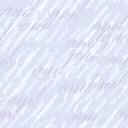 نظرية القياده التحويلية. 

إن للقائد في هذه النظرية أربعة مهام رئيسية نلخصها كما يلي: 
أولاً: تحديد الرؤية أو صورة المستقبل المنشود. فالقائد يوضح للأتباع الهدف النهائي الذي يسعون لتحقيقه، ويضعه لهم في صورة جميلة للمستقبل المنشود مما يبث فيهم روح التفاؤل ويجعلهم يصمدون أمام المصاعب. وليس بالضرورة أن يشكل القائد هذه الرؤية لوحده بل قد يشاركه الأتباع في ذلك. وقد تتشكل الرؤية لهم من المنهج الذي يحملونه أو ورثوه ممن سبقهم. 
وتشير الدراسات إلى أن تشكيل الرؤية هي أهم عناصر القيادة التحويلية. ونجد أن الرسول عليه الصلاة والسلام استخدم أسلوب القيادة التحويلية، إذ كان صلى الله عليه وسلم دائم التذكير بالآخرة وهي الرؤية النهائية للمسلمين. وها هو الرسول القائد عليه الصلاة والسلام يحث المسلمين على الجهاد بقوله: «قوموا إلى جنة عرضها السماوات والأرض». أخرجه مسلم.
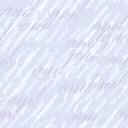 ثانياً: إيصال الرؤية للأتباع. ما قيمة الرؤية مهما كانت رائعة ومرغوبة إذا لم تصل للأتباع بشكل مفهوم وواضح كي يؤمنوا بها؟ إن القائد الفعال هو القادر على إيصال الرؤية للأتباع بطريقة عاطفية مقنعة وواضحة تجعلهم يؤمنون بها ويتحمسون لها ويندفعون للعمل على تحقيقها والتضحية من أجلها. 
لذا نجد القادة يستعملون من أمكنهم من فصيح القول (وفي عصرنا هذا وسائل الإعلام والدعاية) من أجل إيضاح الصورة المستقبلية والرؤية المنشودة. وهذا عبد الله بن رواحة في معركة مؤتة يذكر المسلمين بالهدف من قتال العدو فيقول: يا قوم: والله إن الذي تكرهون للذي خرجتم له تطلبون الشهادة. وما نقاتل الناس بعدد ولا قوة ولا كثرة، إنما نقاتلهم بهذا الدين الذي أكرمنا الله به، فانطلقوا فإنما هي إحدى الحسنيين، إما ظهور أو شهادة.
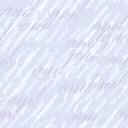 ثالثاً: تطبيق الرؤية. فالقائد الذي يسعى للحصول على احترام الأتباع وتفاعلهم معه لا يكتفي بشرح الرؤية بل يعيشها ويطبقها. إذ لم يعد مقبولاً أن يعيش القائد في برج عاجي ويحدث أتباعه عن المستقبل والآمال والأحلام. إن المفروض من القائد أن يعيش بين الأتباع ويتأكد من تطابق كل الأعمال مع هذه الرؤية والقيم والمبادئ.
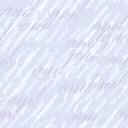 رابعاً: رفع التزام الأتباع تجاه الرؤية. بعد أن يحدد القائد الرؤية ويوصلها لأتباعه ويطبقها على نفسه تصبح مهمته زيادة التزام أتباعه بها. ويتم ذلك عبر التشجيع والتذكير واشراك الأتباع في تشكيل الرؤية واتخاذ القرار، وعبر كونه القدوة الصالحة التي يكون لها دور كبير في تحفيز الأتباع على الالتزام بالأهداف والرؤى المنظمية. 
   وتكون القيادة التحويلية أكثر فعالية عند تأسيس المنظمات وفترات الانتقال والتغيير والتحول والمصائب والكوارث والأزمات.
أن ننظر إلى القيادة النبوية فهي طراز آخر فوق القيادات البشرية فهي المثال الأسمى والأنموذج الأعلى.
وهو عليه الصلاة والسلام القائد الأعظم والأمام الأكرم. فإن سيدنا محمداً عليه الصلاة والسلام كان عليه أن يغير الظلم ويحل مكانه حقائق العدل والإحسان وأن يطعم الجياع ويفك العاني ويغني المحتاج.
ويمكن أن اختصر وسائل القيادة النبوية في: أسوة حسنة وسلوك به يقتدى  وأهداف يسعى لتحقيقها وغايات يتحرك لبلوغها وأمر يهدي إلى الطريق الأمثل ونهي يصد عن السبيل الأرذل. ( لقد كان لكم في رسول الله أسوة حسنة).